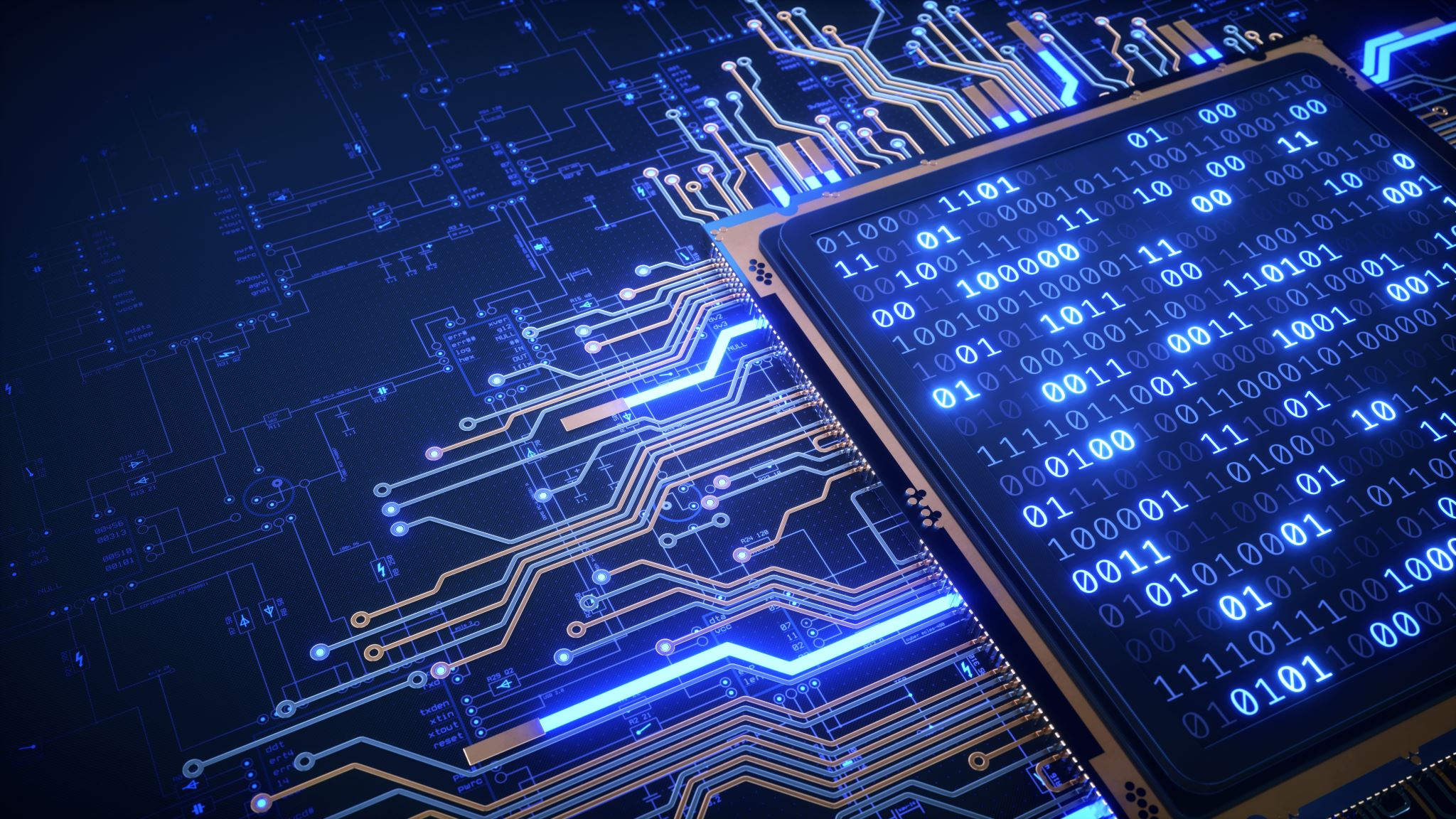 Boolean Logic
The Basics
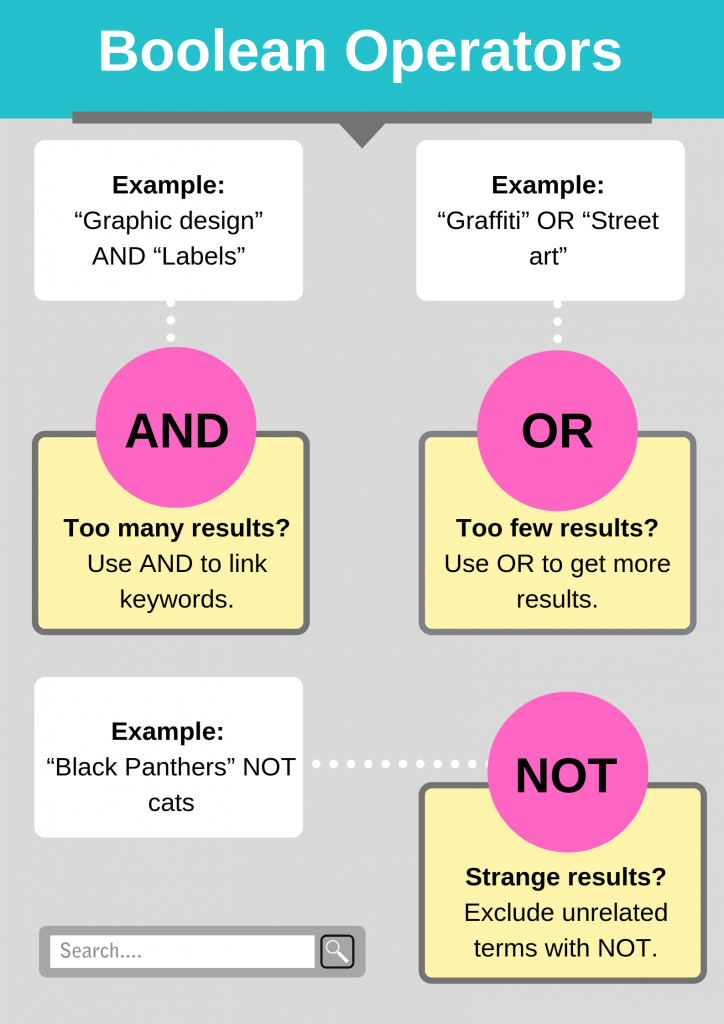 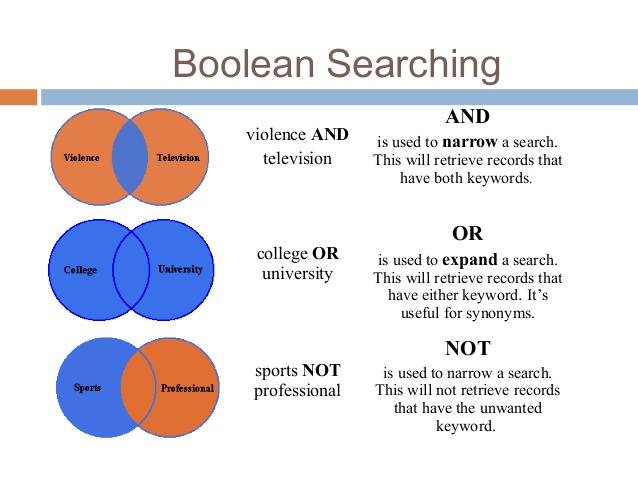 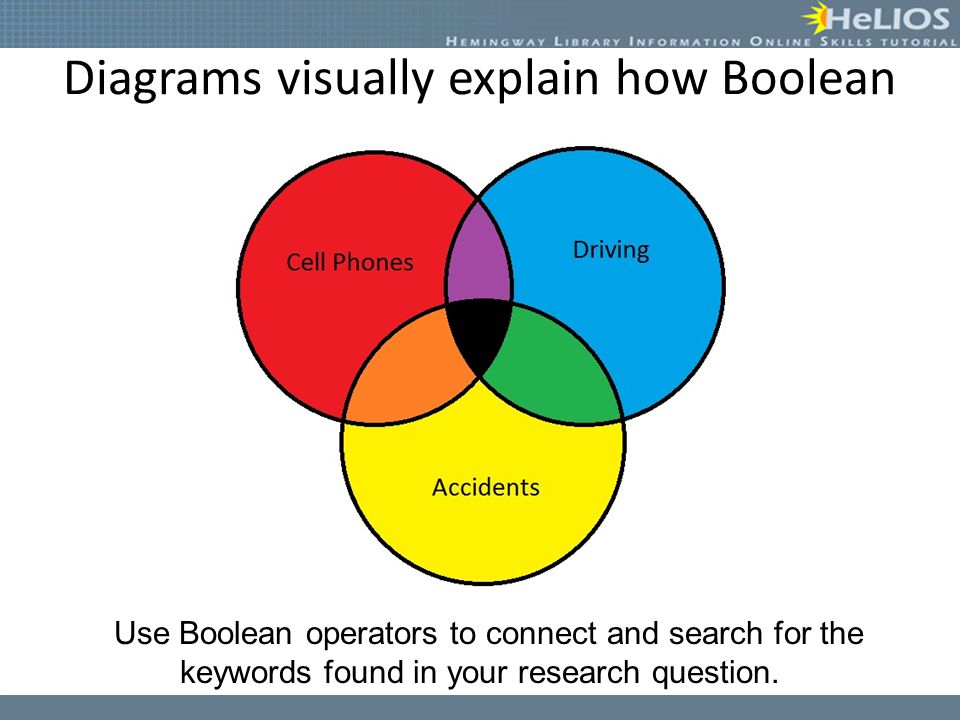